Дарбите са различни; но Духът е същият. 
  Службите са различни; но Господ е същият. 
 Различни са и действията; но Бог е същият, 
Който върши всичко във всичките човеци. 
I Коринтяни 12:4-6
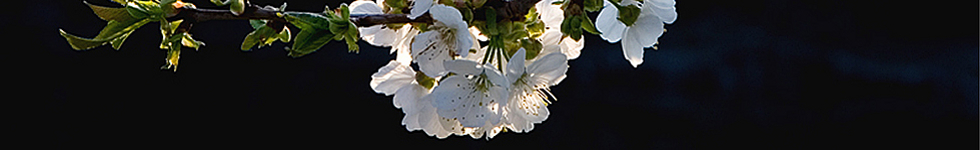 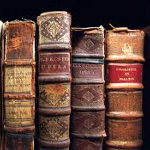 Библиотека